CHÀO MỪNG 
CÁC EM HỌC SINH
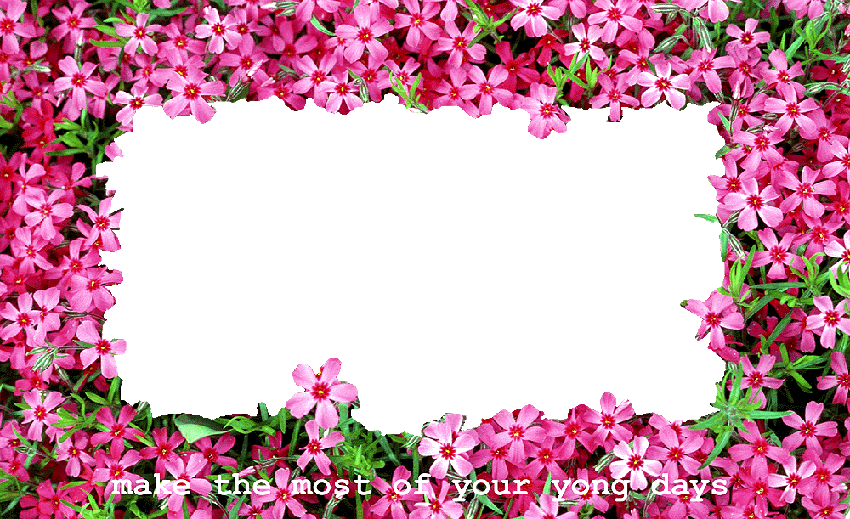 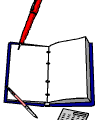 LUYỆN TẬP 
ĐỌC -HIỂU VĂNBẢN
ĐỀ 1
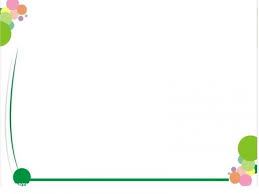 Đọc phần văn bản sau và trả lời câu hỏi
Cơn gió vô tình thổi mạnh sáng nayCon bỗng thấy tóc thầy bạc trắngCứ tự nhủ rằng đó là bụi phấnMà sao lòng xao xuyến mãi không nguôi
Bao năm rồi ? Đã bao năm rồi hở ? Thầy ơi ...Lớp học trò ra đi, còn thầy ở lạiMái chèo đó là những viên phấn trắngVà thầy là người đưa đò cần mẫnCho chúng con định hướng tương lai
 
Thời gian ơi xin dừng lại đừng trôiCho chúng con khoanh tay cúi đầu lần nữaGọi tiếng thầy với tất cả tin yêu ...
 					(Hoàng Ngân)
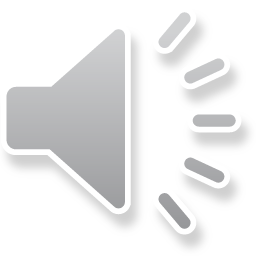 Câu hỏi:
Câu 1: 
a/ Xác định phương thức biểu đạt chính và phương thức biểu đạt kết hợp của đoạn trích trên.
b/ Đặt nhan đề cho văn bản trên. Cho biết vì sao em đặt nhan đề đó? 
c/ Văn bản thể hiện cảm xúc gì của tác giả dành cho người thầy? Tìm hai chi tiết trong văn bản thể hiện điều đó?
d/ Viết một đoạn văn từ 3 đến 5 câu trình bày suy nghĩ của em về công ơn của thầy cô.
Câu 2: 
a/ Chỉ ra một biện pháp tu từ có trong đoạn thơ thứ hai của bài thơ và nêu tác dụng của nó.
b/ Giải thích thành ngữ “Ơn trả nghĩa đền”. Đặt câu với thành ngữ đó
HƯỚNG DẪN TRẢ LỜI CÂU HỎI
Câu 1: 
a/ Xác định phương thức biểu đạt chính và phương thức biểu đạt kết hợp của đoạn trích trên.
- PTBĐ chính: Biểu cảm 
- PTBĐ kết hợp: Miêu tả 
b/ Đặt nhan đề cho văn bản trên. Cho biết vì sao em đặt nhan đề đó? 
- Nhan đề: Thầy ơi/thầy tôi/ Nhớ thầy/Cảm xúc về thầy/ người thầy/ Người thầy tôi yêu… 
- Vì thể hiện nội dung, ý nghĩa của bài thơ/ Vì thể hiện cảm xúc của người viết về người thầy…
HƯỚNG DẪN TRẢ LỜI CÂU HỎI
c/ Văn bản thể hiện cảm xúc gì của tác giả dành cho người thầy? Tìm hai chi tiết trong văn bản thể hiện điều đó?
- Văn bản thể hiện cảm xúc: nhớ ơn thầy/ biết ơn người thầy/ trân trọng công lao của người thầy/ yêu kính thầy… 
- Tìm hai chỉ tiết:
+ Thầy là người đưa đò cần mẫn
+Chúng con khoanh tay cúi đầu
+ Gọi tiếng thầy với tất cả tin yêu
d/ Viết một đoạn văn từ 3 đến 5 câu trình bày suy nghĩ của em về công ơn của thầy cô.
 Tham khảo: Công lao của thầy cô vô cùng to lớn. Thầy cô là người dẫn dắt học sinh chinh phục đỉnh cao tri thức, đồng thời cũng là người giáo dục đạo làm người. Chính thầy cô đã chắp cánh cho những ước mơ của học sinh được bay cao và bay xa…
HƯỚNG DẪN TRẢ LỜI CÂU HỎI
Câu 2: 
a/ Biện pháp tu từ có trong đoạn thơ thứ hai của bài thơ.  Tác dụng của biện pháp tu từ đó:
- Điệp ngữ: Bao năm rồi. Tác dụng: làm nổi bật (nhấn mạnh) cảm xúc nhớ thương người thầy
- Hoặc so sánh: mái chèo là những viên phấn trắng/ hoặc thầy là người lái đò cần mẫn. Tác dụng: làm nổi bật cảm xúc của tác giả về người thầy/ hoặc làm nổi bật hình ảnh người thầy; làm cho câu thơ có hình ảnh, sinh động hơn…
* Lưu ý: Chữ thầy có sự lặp lại trong bài nhưng không có giá trị nghệ thuật.
HƯỚNG DẪN TRẢ LỜI CÂU HỎI
b/ Giải thích thành ngữ “Ơn trả nghĩa đền”. Đặt câu với thành ngữ đó
- Giải thích thành ngữ “Ơn trả nghĩa đền”: có ơn phải trả, có nghĩa phải đền đáp/ chịu ơn ai thì phải trả ơn, ai sống tình nghĩa với mình thì mình phải đáp đền tình nghĩa đó…
- Đặt câu: Câu thành ngữ “ơn trả nghĩa đền” thể hiện thái độ ứng xử tốt đẹp giữa người với người trong cuộc sống.
ĐỀ 2
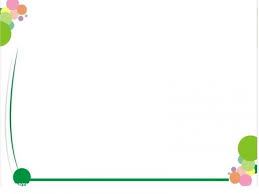 Đọc phần văn bản sau và trả lời câu hỏi
	Con ong làm mật, yêu hoaCon cá bơi, yêu nước; con chim ca, yêu trờiCon người muốn sống, con ơiPhải yêu đồng chí, yêu người anh em.Một ngôi sao chẳng sáng đêmMột thân lúa chín, chẳng nên mùa vàngMột người - đâu phải nhân gianSống chăng, một đốm lửa tàn mà thôi!
                                           (Lời ru – Tố Hữu)
Câu 1: 
a/ Xác định thể thơ và phương thức biểu đạt chính của đoạn trích trên.
b/ Những loài vật nào được nói đến trong đoạn thơ thứ nhất? Chúng có những quy luật tình cảm gì? 
c/ Từ hình ảnh các loài vật, sự vật có trong văn bản trên, tác giả muốn nhắn nhủ đến người đọc điều gì?
d/ Em vận dụng lời nhắn nhủ ấy vào cuộc sống của mình như thế nào? (Viết đoạn văn từ 3 đến 5 dòng).
Câu 2: (3 điểm)
a/ Chỉ ra và gọi tên một biện pháp tu từ có trong đoạn thơ thứ nhất. 
b/ Nêu tác dụng của biện pháp tu từ đó.
c/ Đặt một câu thể hiện tình cảm của con người, có sử dụng cặp quan hệ từ Vì … nên.
HƯỚNG DẪN TRẢ LỜI CÂU HỎI
Câu 1: 
a/ Xác định thể thơ và phương thức biểu đạt chính của đoạn trích trên.
- Thể thơ: lục bát (biến thể) 
- PTBĐ chính: Biểu cảm 
b/ Những loài vật nào được nói đến trong đoạn thơ thứ nhất? Chúng có những quy luật tình cảm gì? 
- Những loài vật nào được nói đến trong đoạn thơ thứ nhất: con ong, con cá, con chim 
- Chúng có những quy luật tình cảm: con ong yêu hoa, con cá yêu nước, con chim yêu trời.
HƯỚNG DẪN TRẢ LỜI CÂU HỎI
c/ Từ hình ảnh các loài vật, sự vật có trong văn bản trên, tác giả muốn nhắn nhủ đến người đọc điều gì?
- Bài học về tình yêu thương, đoàn kết giữa người với người/ bài học về sự gắn bó, sẻ chia với cộng đồng/ bài học về sự đùm bọc, tương trợ lẫn nhau… 
d/ Em vận dụng lời nhắn nhủ ấy vào cuộc sống của mình như thế nào? (Viết đoạn văn từ 3 đến 5 dòng).
	Đoạn văn tham khảo: Con người sống cần có sự yêu thương, đoàn kết, gắn bó với nhau. Trong gia đình em chia sẽ khó khăn với cha mẹ, anh chị. Ở trường luôn đoàn kết, hỗ trợ các bạn trong các hoạt động của lớp, tích cực tham gia các hoạt động tình nguyện…
HƯỚNG DẪN TRẢ LỜI CÂU HỎI
Câu 2: 
a/ Chỉ ra và gọi tên một biện pháp tu từ có trong đoạn thơ thứ nhất. 
- Điệp ngữ: yêu 
- Hoặc nhân hóa: con ong yêu hoa, con cá yêu nước, con chim yêu trời
b/ Nêu tác dụng của biện pháp tu từ đó.
- TD: Làm nổi bật (nhấn mạnh) tình cảm gắn bó, yêu thương giữa muôn vật, muôn loài/ quy luật gắn kết giữa muôn vật, muôn loài…
c/ Đặt một câu thể hiện tình cảm của con người, có sử dụng cặp quan hệ từ Vì … nên. 
 Câu: Vì yêu thương mẹ nên em cố gắng học giỏi.
ĐỀ 3
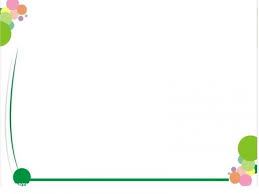 Đọc kĩ văn bản sau và trả lời câu hỏi:
 	Thương cha nhiều lắm cha ơiCày sâu cuốc bẫm, một đời của chaĐồng gần rồi tới ruộng xaban mai vừa nở,chiều tà, sương rơi
Nếp nhăn vầng trán bên đời
Vai cha mái ấm bầu trời tình thương
Dìu con từng bước từng đường
Lo toan vất vả đêm trường năm canh
Bàn tay khô, cứng, sỏi, sành
Ôm con mưa nắng dỗ dành, chở che
Cha là chiếc võng trưa hè
Ru con ngon giấc tuổi thơ ngọt ngào
Cha là những hạt mưa rào
Cho con uống mát biết bao nhiêu lần
Giờ đây con đã lớn khôn
Công cha như núi Thái Sơn trong lòng                                           (Theo Lê Thế Thành)
Câu 1: 
a/ Em hiểu như thế nào về ý nghĩa hai câu thơ:
“Giờ đây con đã lớn khôn
Công cha như núi Thái Sơn trong lòng”
b/ Là một người con trong gia đình, em cần làm những gì để không phụ lòng ba mẹ? (Nêu ít nhất 2 việc làm cụ thể của bản thân em)
Câu 2: 
a/ Chỉ ra một biện pháp tu từ có trong đoạn thơ sau:
“Cha là chiếc võng trưa hè
Ru con ngon giấc tuổi thơ ngọt ngào
Cha là những hạt mưa rào
Cho con uống mát biết bao nhiêu lần
Giờ đây con đã lớn khôn
Công cha như núi Thái Sơn trong lòng”
b/ Giải thích thành ngữ “Cày sâu cuốc bẫm”.
c/ Đặt câu với thành ngữ em vừa giải thích ở câu b.
HƯỚNG DẪN TRẢ LỜI CÂU HỎI
Câu 1: 
a/ Ý nghĩa hai câu thơ:
“Giờ đây con đã lớn khôn
Công cha như núi Thái Sơn trong lòng”
 Hai câu thơ nói lên: Con đã lớn và con nhận ra công ơn / tình cảm của cha dành cho con là vô cùng lớn lao, vĩ đại / Phận làm con phải biết ghi nhớ công ơn đó ...
HƯỚNG DẪN TRẢ LỜI CÂU HỎI
Câu 1: 
b/ Là một người con trong gia đình, để không phụ lòng ba mẹ, em cần:
+ Ra sức học tập thật tốt để vui lòng cha mẹ ...
+ Giúp đỡ cha mẹ các công việc trong gia đình như: rửa chén, nấu cơm, quét nhà ...
+ Lễ phep, vâng lời cha mẹ ...
Câu 2: 
a/ Một biện pháp tu từ có trong đoạn thơ trên:
- Điệp ngữ: Cha là
- Hoặc so sánh : Công cha – núi Thái Sơn
			Cha – chiếc võng trưa hè
			Cha – những hạt mưa rào
b/ Giải thích thành ngữ “Cày sâu cuốc bẫm”: cần cù, chăm chỉ, siêng năng, chịu thương chịu khó
Lưu ý: HS có thể diễn đạt bằng nhiều ý khác nhau (miễn hợp lí)
HƯỚNG DẪN TRẢ LỜI CÂU HỎI
Câu 2: 
c/ Đặt câu với thành ngữ “Cày sâu cuốc bẫm”
Lưu ý: 
Câu đặt phải có thành ngữ trên, có ý nghĩa, có dấu câu hợp lí.
HS đặt câu đúng ngữ pháp, có thành phần trên nhưng không có ý nghĩa  Vẫn không chấp nhận.
 Ví dụ: Người nông dân cày sâu cuốc bẫm ngoài đồng.
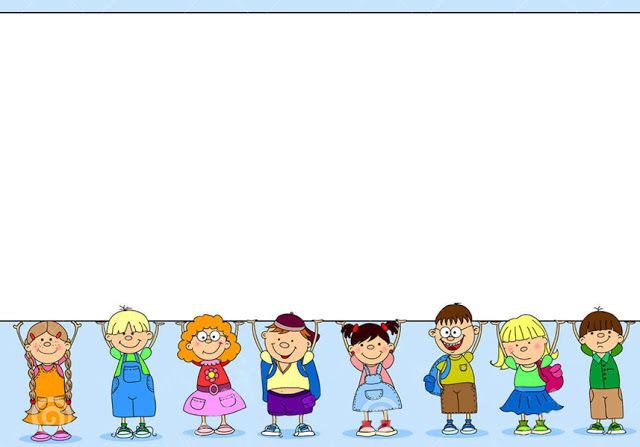 HƯỚNG DẪN TỰ HỌC
Hoàn thành các đề luyện tập.
Chuẩn bị bài tiếp theo
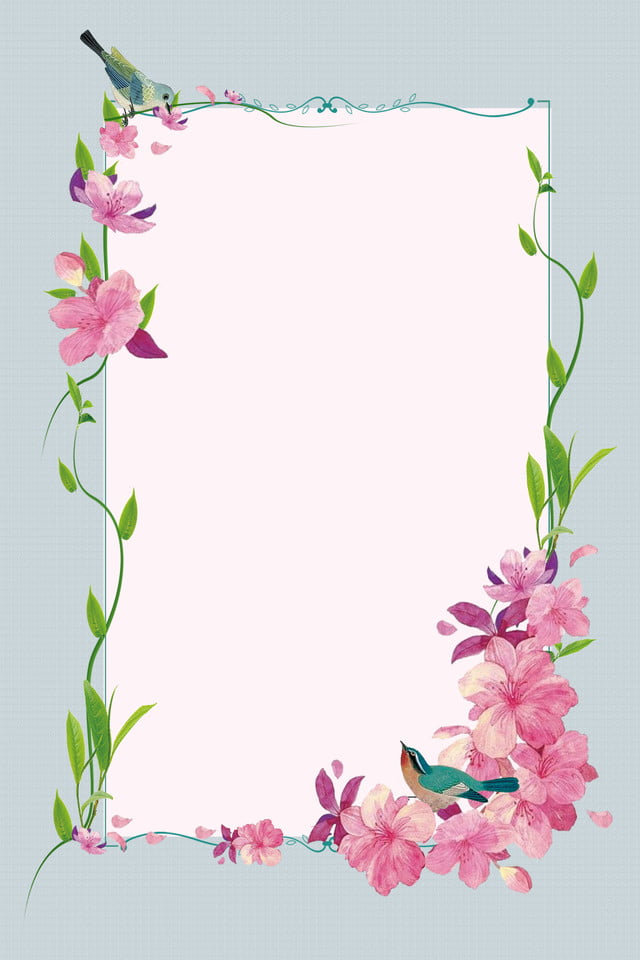 Mến chúc các em vui - khỏe và chăm ngoan, học giỏi!